Milestone Presentation Format
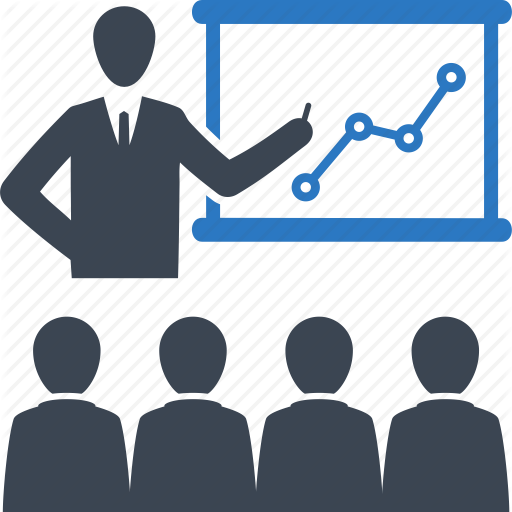 Overview
We have a template for lab presentations
Here is the template for the Milestone presentations…
Title Page
Group Members with Company Titles
Company Name
Date
Project/Product Name
EG Section
Be creative!!
Agenda
Project Objective
Background Information
Technical Design Description
Cost Estimate
Project Schedule
Teamwork Agreement (if applicable to your section)
Summary
Project Objective
A quick description of your project
Should include your overall approach
For bomb robots, include the route you’re taking
Any extra credit points that you’re aiming to achieve
Background Information
Quick description of what the mission is
Should be paraphrased from the project description in the EG manual
Example:
The US Department of Homeland Security is soliciting designs for bomb disarming robots
Technical Design Description
One slide describing how your project works
Include Mindstorms program (if applicable)
Milestone 1:
 Initial rough CAD drawing
Milestone 2 & 3: 
CAD drawing
Explain any changes since preceding Milestones
Cost Estimate
Table should look professional
Entire cost estimate table should be on one slide
List major parts individually
Compile small parts into the “Miscellaneous Parts” category
Use LEGO Price List found on the EG Manual
Cost Estimate
Milestones 2 & 3:
Explain any cost changes since preceding Milestones
Round all values to the nearest dollar
No decimal places
Overall cost should be highlighted in the bottom right corner
Project Schedule
At least 20 tasks, including Benchmarks & Milestones
Have task table (left side) and Gantt Chart (right side)
Tasks should have tasks descriptions
Tasks should have responsible person listed
Include progress line on Gantt Chart
Project Schedule
Use camera function (“copy picture”), not screenshot
All Milestones:
Any tasks running late should be explained
Milestones 2 & 3:
Explain any changes since preceding Milestones
Teamwork Agreement
Find full instructions at eg.poly.edu        “Important Downloads”        “EG 1003 Teamwork Agreement”
Communication
How do you prefer to get in contact with each other?
What methods of communication will be used?
Meetings
How often and when will you meet?
What will you do if a team member misses a meeting?
Teamwork Agreement
Differences of Opinion
How will you resolve tied votes on decisions?
How will you manage disagreements during problem solving?
Responsibilities
How will you assign responsibilities?
What will you do if a team member fails to complete tasks?
Workload
What is a fair workload for each team member?
Summary
Overall assessment of where you stand
Are you on schedule?
Are you on budget?
A list of activities to be done for the next Milestone
Summary
Sample phrases:
“We’re on schedule”
“We’re dead”                 Always spin negatives into positives!
“We’re running late, but can catch up”
Milestone Presentation Format
QUESTIONS?
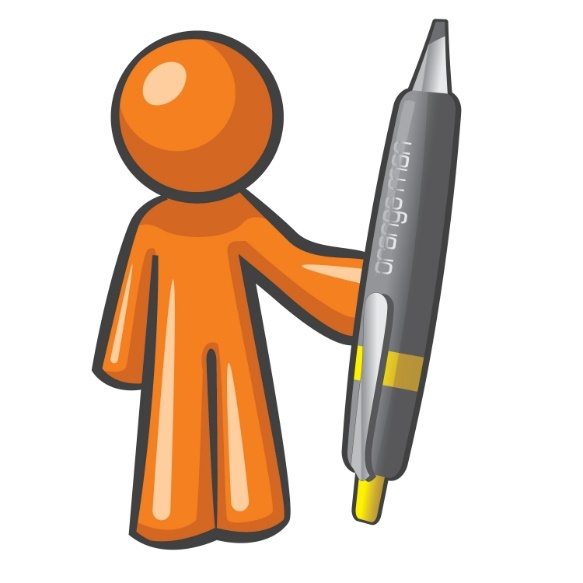 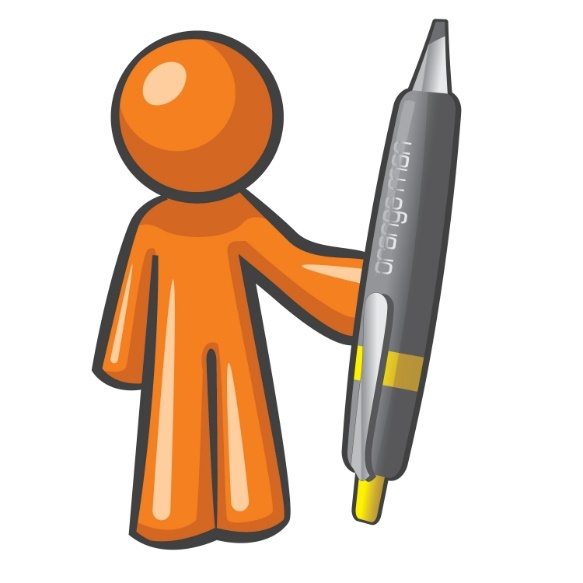